7 Steps for Classroom ‘Discipline’
“An effective teacher 
MANAGES the classroom
an ineffective teacher 
disciplines the classroom”
Be prepared 
when coming to class
1
Classroom 
Setup
2
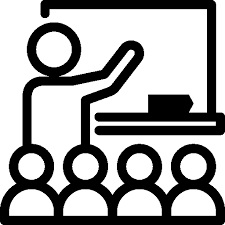 Be direct 
in your admonition
3
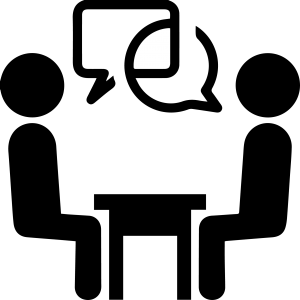 Reflect the wrong 
behavior 
& highlight the appropriate
behavior
4
Use an appropriate 
tone when admonishing
5
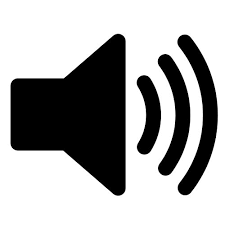 Set up agreed procedures
beforehand
6
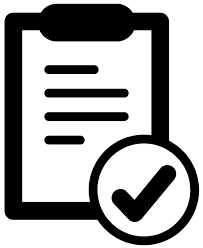 Procedures
Rules
Enter the class
How to answer
Eating in class
Disruptive Behavior
Consequences
Detention
Relearning in rules
Mindset of CORRECTING 
behavior
7
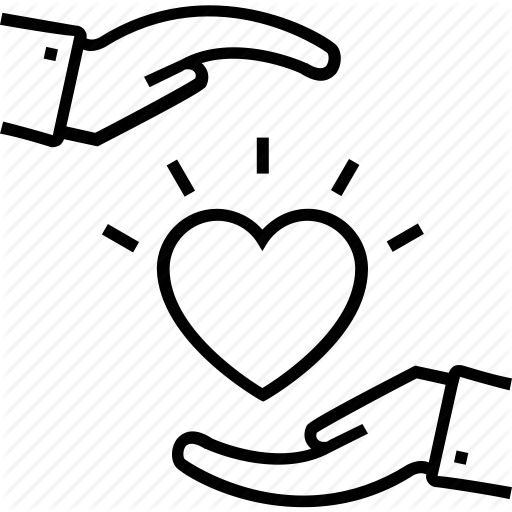 Make Duaa!